Малые жанры фольклора4 класс
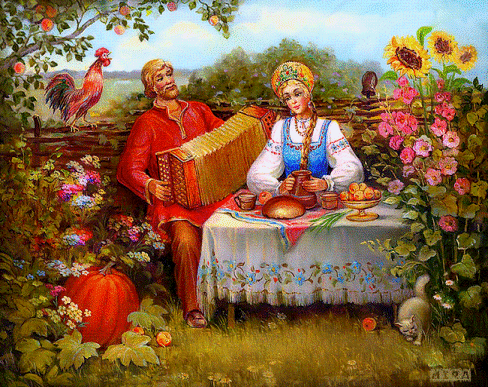 Учитель начальных классов
МАОУ СОШ №4 г. Абинска
 Волкова Татьяна Васильевна
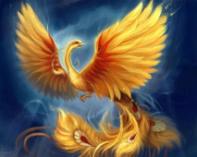 Живой цветок русского    фольклора
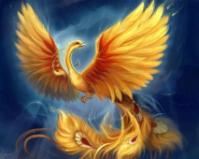 Загадка -  ( большое, небольшое)        произведение ________ __________ творчества, в котором нужно  ______ предмет или явление по их  ____.
Загадки-сравнения
Загадки-вопросы
Загадки-противопоставления
Загадки-описания
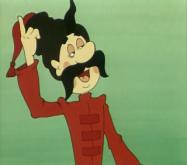 Кубанские загадки
1. Крепка, звонка да отточена. Кого поцелует, тот и с ног долой.    
  
2. Летит птица крылата, без глаз, без крыл, сама свистит, сама бьёт.

3. Мал мужичок – костяная ручка. 

4. На чужой спине едет, на своей груз везёт.
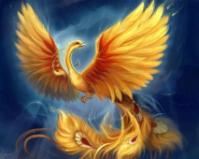 Задание № 2
Идут четыре брата навстречу старшему 
  - Здравствуй, большак! – говорят.( большой)
  - Здорово, Васька-указка, __( указательный)
 Мишка-серёдка, __________ ( средний)
Гришка – сиротка __________( безымянный)
Да крошка Тимошка!_______ ( мизинец)
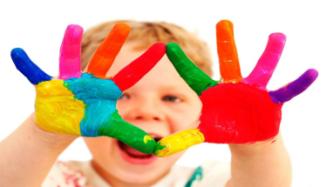 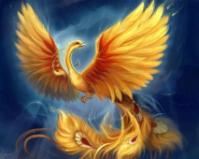 Даль Владимир Иванович
В 1862 году он издал книгу «Пословицы русского народа», в которой пословицы были расположены по темам.
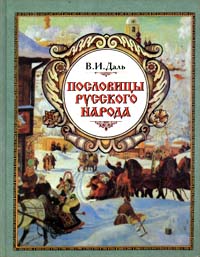 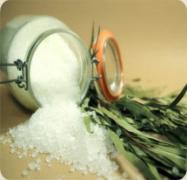 Речь без пословицы – всё равно, что еда без соли
1. Прочитайте пословицу.
2. Определите смысл пословицы и выберите тон чтения.
3. Выделите важные слова.
4. Соблюдайте паузы.
5. Следите за повышением и понижением голоса.
  Май леса наряжает, / лето в гости ожидает.
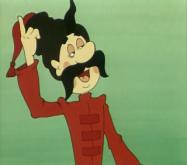 Казачьи поговорки“Хто присказки старинные знае, тот в жизни много понимае”
“Глазом нэ моргнуть, усом нэ повэсты” ;

“Билого свита нэ бачить”
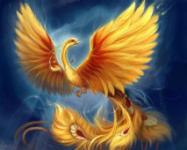 Поиграем…
“Землю красит солнце, а человека ….” 
“Без труда не вынешь……” 
“Маленькое дело лучше……” 
“Человек без друзей, что…..” 
“Сам погибай, а……..” 
“Не красна изба углами, а ……..” 
“Нет друга ищи, а………”
Поговорка – часть суждения, а пословица –это законченное                          высказывание.
Всё идёт как по маслу. 

Сон слаще мёда.

Вороне соколом не быть.
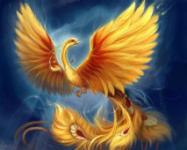 Соотнеси
Загадка                            Сшит колпак,  
                                          да не по - колпаковски.
             Скороговорка             Рыжий - красный
                                        человек опасный.
     Пословица                     Смелый там найдет, 
                                        где робкий потеряет.
Дразнилка                         Ноги многи,
                                            усы – длинны,                     
                                         а хвост – брык-брык.
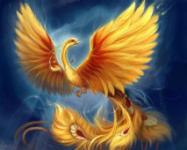 Соотнеси
Загадка                            Сшит колпак,  
                                          да не по - колпаковски.
             Скороговорка             Рыжий - красный
                                        человек опасный.
     Пословица                     Смелый там найдет, 
                                        где робкий потеряет.
Дразнилка                         Ноги многи,
                                            усы – длинны,                     
                                         а хвост – брык-брык.
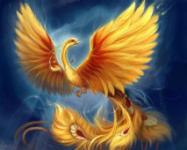 Обложка сборника
Ученики
 4 класса В



     Малые жанры     фольклора
?